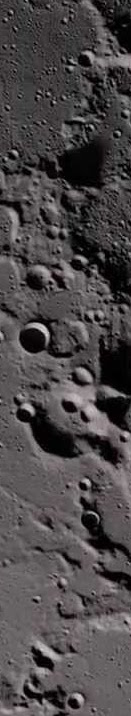 Resume
Required element No. 1: Header
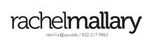 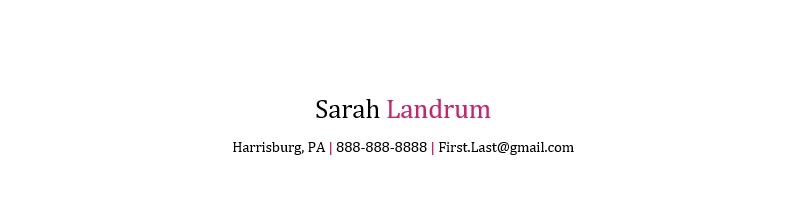 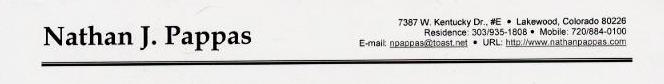 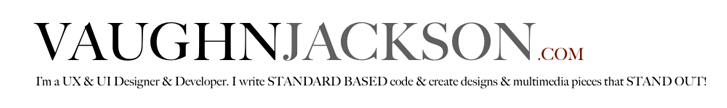 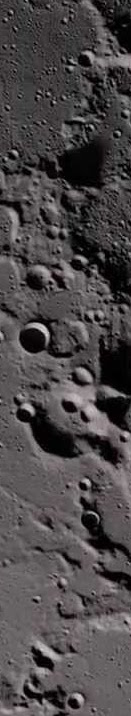 Resume
Required element No. 2: Education
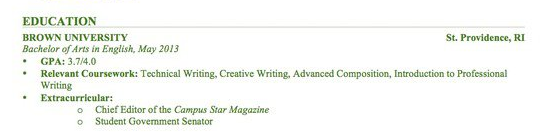 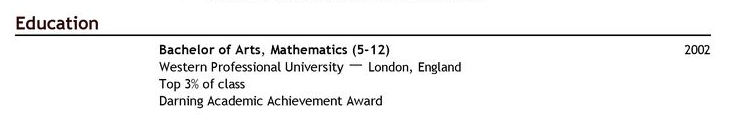 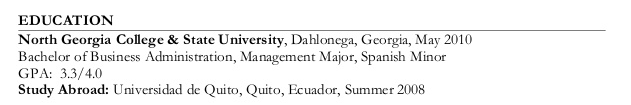 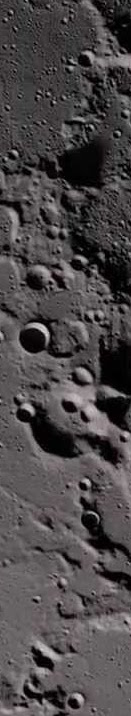 Resume
Required element No. 3: Work experience
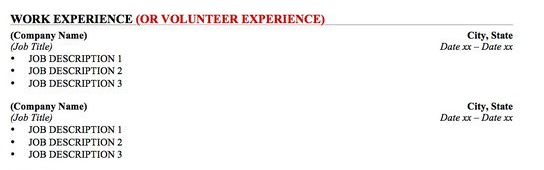 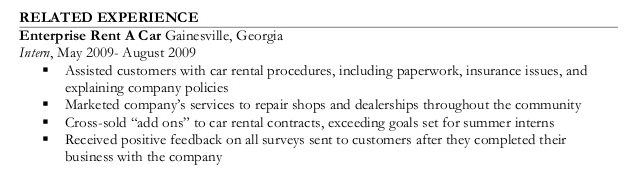 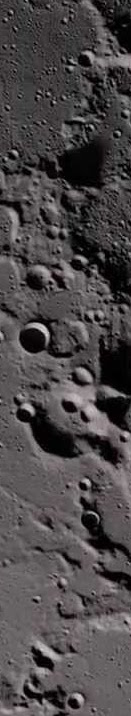 Resume
Required element No. 4: Summary of skills
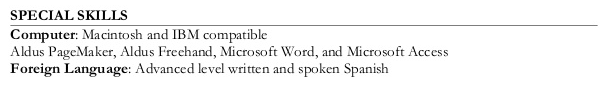 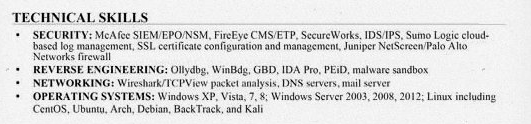 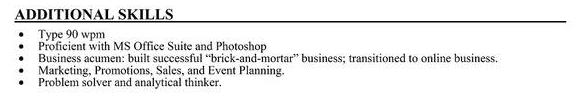 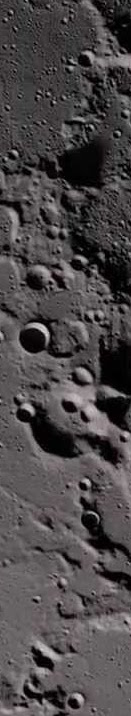 Resume
Required element No. 5: Activities/Leadership
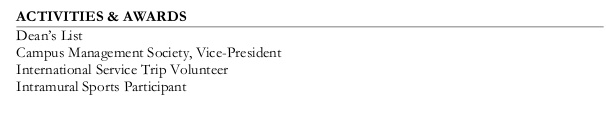 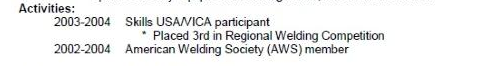 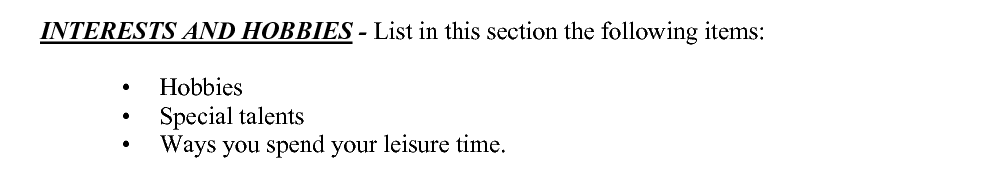 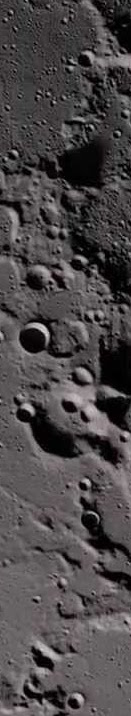 Resume
Required element No. 6: References
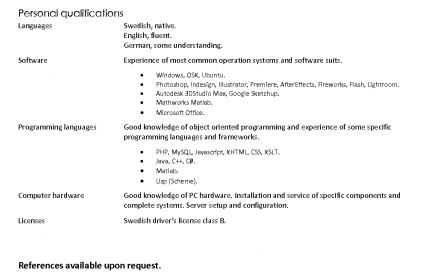